Санкт-Петербургский государственный университет телекоммуникаций им. проф. М.А. Бонч-Бруевича
ПАМЯТКА 
студентам СПбГУТ, изъявившим желание обучаться на военной кафедре
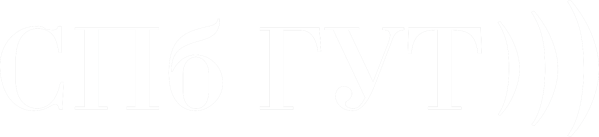 Отбор студентов для обучения на военной кафедре осуществляется на конкурсной основе. 

	Конкурсный отбор проводится в целях определения соответствия уровня подготовки студентов, изъявивших желание обучаться на военной кафедре по программе подготовки офицеров (солдат) запаса, предъявляемым к ним требованиям. 

	Конкурсный отбор состоит из предварительного и основного.
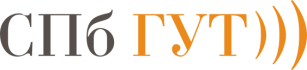 Условия участия в конкурсном отборе для допуска к военной подготовке на военной кафедре
лица мужского (женского) пола;
 гражданство Российской Федерации;
 очная форма обучения в университете;
 направление  подготовки – специалитет (бакалавриат);
 возраст до 30лет;
 отсутствие судимости.
3
Для участия в конкурсном отборе необходимо:
Прибыть на военную кафедру (Английский пр., д.3)  и подать заявление установленной формы о допуске для участия в конкурсном отборе и предоставить комплект документов, указанный ниже. 
Время приема: с 18 сентября по 21 декабря  
с понедельника по четверг (обед с 12:20 до 13:30)
к 11:00;  к 14:00; к 15:00;  к 16:00 - общие собрания, 
выдача направлений для прохождения ВВК.
4
Для участия в конкурсном отборе необходимо:
При себе иметь:
1. Копия паспорта гражданина РФ:
-лист с общими данными и фото;
-лист с отметкой о регистрации по месту жительства; 
для иногородних студентов – дополнительно копию справки о временной регистрации по месту пребывания.	
2. Копия удостоверения гражданина, подлежащего призыву на военную службу (приписное свидетельство):
-листы 1, 2, 3, 4.	
3. Фотографии 3х4 — 4 штуки, черно-белые, матовые;
4. Копия зачетной книжки: 
-результаты сдачи зачетов и экзаменов за время обучения.
5
Порядок проведения предварительного отбора
После подачи заявления студенту выдается направление для прохождения медицинского освидетельствования (военно-врачебной комиссии) и проведения профессионального психологического отбора в отделах военных комиссариатов г. Санкт-Петербурга
6
Этап 1. Пройти обязательные диагностические
исследования в медицинских организациях государственной и муниципальной систем здравоохранения и получить:
Результаты анализов:
-анализ крови общий;
-анализ крови RW (на сифилис);
-анализ крови форма 50 (на ВИЧ);
- анализ крови на гепатиты «B» и «C»;
-анализ мочи общий;
-тест на наркотические средства.
Электрокардиограмму (с расшифровкой) 
.
7
Флюорограмму органов грудной клетки в двух проекциях за последние 6 месяцев
Рентгенографию придаточных пазух носа.
Справки из диспансеров:
-психо-неврологического;
-противо-туберкулезного;
-кожно-венерологического;
-наркологического.
Сведения из поликлиники по месту жительства:
-о перенесенных заболеваниях, в т.ч. инфекционных, за последние 12 месяцев;
8
Этап 2. Прибыть в Военный комиссариат для:
1) Прохождения медицинского освидетельствования военно-врачебной комиссией (ВВК).
2) Проведения профессионального  психологического отбора.
С собой иметь:
-направление для прохождения медицинского освидетельствования (выданное на военной кафедре);
-чистый бланк Карты медицинского освидетельствования с наклеенной на него фотографией (3*4);
-Удостоверение гражданина, подлежащего призыву на военную службу (приписное свидетельство);
-результаты диагностических исследований, собранные на этапе 1.
9
Этап 3. Получить в Военном комиссариате на руки в законвертованном виде комплект документов №2, заверенные военным комиссаром,  и представить его на военную кафедру
1.Карта медицинского освидетельствования
2. Карта профессионального психологического отбора

= оформить и представить справку о наличии (отсутствии) судимости – представить на военную кафедру.	
		Оценка результатов предварительного отбора и допуск граждан к проведению основного отбора осуществляется конкурсной комиссией, утвержденной Министерством обороны
10
Основной конкурсный отбор включает в себя:
1.Определение результатов текущей успеваемости студентов за весь период обучения в университете до дня представления заявления об участии в конкурсном отборе.

2.Оценка уровня физической подготовленности студентов (сроки сдачи нормативов уточняются  на кафедре физкультуры).
11
Изучение результатов предварительного отбора
Комиссией при изучении результатов предварительного отбора:
	Для допуска к военной подготовке рассматриваются граждане годные по состоянию здоровья: категория «А» – годен к военной службе, категория «Б» – годен к военной службе с незначительными ограничениями.
		Граждане, имеющие другие категории по здоровью: категория «В» – ограниченно годен к военной службе, категория «Г» – временно не годен к военной службе и категория «Д» – не годен к военной службе, - в конкурсный список не вносятся и к дальнейшему отбору не допускаются.
		В первую очередь для допуска к военной подготовке рассматриваются граждане, имеющие заключение о профессиональной пригодности «рекомендуются в первую очередь – первая категория», «рекомендуются во вторую очередь – вторая категория».
12
Изучение результатов предварительного отбора
Граждане, имеющие заключение о профессиональной пригодности третьей категории, рассматриваются в конкурсном списке во вторую очередь после граждан имеющие заключение о профессиональной пригодности первой и второй категории.
		Граждане, имеющие 4-ю категорию профессиональной пригодности, для допуска к военной подготовке на военной кафедре не рассматриваются и в конкурсный список не вносятся.
		Граждане первой и второй очереди выстраиваются в конкурсном списке по итоговому баллу, который складывается из суммы баллов оценки уровня текущей успеваемости и оценки уровня физической подготовленности.
		При равенстве итоговой суммы баллов, преимущественным правом в конкурсном списке пользуются граждане, в случае представления подтверждающих документов.
13
Изучение результатов предварительного отбора
Преимущество при допуске к военной подготовке (в пределах набора по одной и той же военно-учётной специальности) при равных всех выше перечисленных показателях, сначала предоставляется гражданам, имеющим более высокую оценку физической подготовленности, а затем, по уровню степени мотивации к военной службе.
		При идентичности по всем показателям, преимуществом в конкурсном списке пользуются граждане, представившие документы на военную кафедру в более ранние сроки (определяется по дате представления и регистрации соответствующего заявления).
14
Преимущественным правом при проведении основного конкурсного отбора, в случае представления подтверждающих документов, пользуются кандидаты из числа:
1. детей-сирот;
2. детей,оставшихся  без попечения родителей;
3. членов семей военнослужащих;
4. граждан, прошедших военную службу по призыву.
15
Перечень документов, подтверждающих преимущественное право
По пункту 1 и 2:
1. заверенная копия свидетельства о рождении;
2. заверенные копии свидетельства о смерти родителей.
По пункту 3:
1. справка с места службы о прохождении военной службы в МО РФ;
2. справка с места службы о составе семьи.
По пункту 4:
1. справка из военного комиссариата о прохождении военной службы по призыву;
2. заверенная копия военного билета.
16
На основании решения конкурсной комиссии гражданин, прошедший конкурсный отбор, заключает с Министерством обороны Российской Федерации договор «Об обучении по программе военной подготовки офицера (солдата) запаса на военной кафедре» и приказом ректора университета допускается к военной подготовке.
		Кандидаты, которым отказано в допуске к военной подготовке, могут обжаловать решение конкурсной комиссии в день объявления результатов. Жалоба рассматривается конкурсной комиссией в течение трех дней с ее поступления.
17
Информацию о проведении конкурсного отбора для обучения на военной кафедре можно уточнить по телефону для справок :

714-07-34 
 326-31-63
18